استراتيجية لعب الأدوارRole Play Learning Strategy
د. راشد محمد الجساس
2024
أهداف المحاضرة
سوف يكون الطالب قادرا على : 
التعرف مفهوم وتعريف استراتيجية لعب الأدوار.
تحديد أهداف وأهمية ومبادئ ومجالات استراتيجية لعب الأدوار. 
تطبيق خطوات تصميم درس تربية صحية وبدنية باستخدام لعب الأدوار. 
توضيح توجيهات هامة عند تخطيط وتنفيذ استراتيجية لعب الأدوار.
تاريخ استراتيجية لعب الأدوار
تنسب هذه الطريقة إلى العالم النمساوي ، مورينو ، الذي قام بتطبيقها لأول مرة في مدارس النمسا عام 1911، ومن بعد ذلك انتشرت انتشارا واسعا تحت مسميات عديدة.
مفهوم استراتيجية لعب الأدوار
يعد لعب الأدوار أحد الاستراتيجيات التدريسية التي تعتمد على نشاط التلاميذ، وتدفعهم إلى التخلي عن دورهم التقليدي في استقبال المعلومات وحفظها، حيث يقوم التلاميذ بتقمص أدوار بعض الشخصيات ومن خلال هذا اللعب يكتسبوا الكثير من المعلومات والاتجاهات والمهارات.
تعريف استراتيجية لعب الأدوار
هي طريقة تتضمن التمثيل التلقائي لموقف بواسطة فردين أو أكثر بتوجيه من المعلم، وينمو الحوار من واقع الموقف الذى رتبه التلاميذ الذين يقومون بالتمثيل، ويقوم كل شخص من الممثلين بأداء الدور طبقا لما يشعر به، أما التلاميذ الذين لا يقومون بالتمثيل فإنهم يقومون بدور الملاحظين والناقدين، وبعد التمثيلية فإن المجموعة تقوم بالمناقشة (كمال عبدالحميد زيتون، 2003م، ص 326).
تعريف استراتيجية لعب الأدوار
تمثيل لموقف من مواقف الحياتية أو عمل نموذج له من خلال إعطاء دور خاص لكل متعلم من المتعلمين المشاركين في الموقف التعليمي، بحيث يساعده هذا الدور على غرس الأفكار والمعلومات، وعرض القيم بطريقة مشوقة وجذابه ، كما تزيد من قدرته على اتخاذ القرارات في المواقف الحياتية (علي، 2000، صفحة 143).
تعريف استراتيجية لعب الأدوار
نشاط يقوم به التلاميذ في لعب الأدوار أو تمثيله بتبني سلوك أو احاسيس الفرد الذي يجسد الجور نفسه ، فلعب الدور لا يعلم فقط معرفة أو خبرة منهجية محددة ، بل يعايش التلاميذ العواطف أو المشاعر الإنسانية سواء كانت هذه بالطبع إيجابية أو سلبية في طبيعتها.
أهداف استراتيجية لعب الادوار
تنمي روح التعاون والمشاركة في العمل لدى أفراد الفريق.
تربط بين المفاهيم المنهجية النظرية وواقع الحياة الاجتماعية التي يعيشها التلميذ .
تكسب التلميذ فرصة للتدريب على أدوار حياتية كثيرة مـن خلال التعرف على سلوكيات إنسانية ذات أشكال متعددة مثل الطبيب، والأب، والمعلمة كل في وظيفته في المجتمع .
تساعد المعلم على اكتشاف ميول تلاميذه، ورغباتهم ومن ثم تعديلها. 
تساعد التلميذ المشترك بلعب الأدوار على فهم ذاته والآخرين.
تعرف التلميذ على جوانب متعددة للموضـوع مـن وجهـة نظـره حـول الموضـوع نفسه. )
أهمية استراتيجية لعب الأدوار
تطبيق عملي للتعلم بالعمل. 
تنمي القدرة على حل المشكلات .
يعتمد عليها في تدريس مواد مختلفة.
تشجيع التلاميذ على التعلم مع بعضهم البعض . 
إثارة الدافعية والحماس لدى التلاميذ نحو لعب أدوار الآخرين.
تزيد من مستوى الاستعداد لدى التلاميذ لممارسة أدوار الآخرين. 
تمكين التلاميذ من فهم ما يؤديه الآخرون من أدوار في حياتهم، ويعـالج بعض حالات الخجل لدى البعض . 
تجعل الموقف التعليمي أكثر ثباتا في ذهن المتعلم عند التفاعل معه.
مبادئ استراتيجية لعب الأدوار
دور المعلم الإبداعي في تنظيم التعلم. 
اسلوب المبادرة والارتجال واتخاذ القرارات الفورية. 
إتاحة الفرصة لتعديل السلوك وتثبيت الأنماط الحياتية. 
يقوي مهارات الاصغاء والملاحظة والانتباه والتفكير 
يوفر بيئة رسمية للتدريب والتعليم بعيدا على عن الانتقاد والسخرية.
مجالات استخدام لعب الأدوار
التشخيص والتقويم مثل دور المعلمة، الطبيب ، المزارع، السائق ، التاجر وغيرها. 
معالجة مشكلات الطلبة السلوكية (العنف، التنمر، الخجل، الرهاب الاجتماعي وغيرها) ، ومشكلات الكلام ( التأتأة ، التشتت , الاخطاء في التعبير او الكلمات وغيرها)
دورس التربية الصحية والإسلامية واللغات وغيرها. 
الاسرة وحل الخلافات الاسرية. (الحيلة، 2002، ص.283)
أنواع لعب الأدوار
تسم طريقة لعب الأدوار بالمرونة والواقعية ونفذ باتباع واحدة من الطرق :
الأدوار الموجهة التي يلتزم معه المؤدي بالدور المحدد له، وذلك بغرض الحصول على دروس محددة وقتد تكون هذه الدروس متعلقة بالسلوك أو الاتجاهات المرتبطة بالمشكلة. 
الأدوار المطلقة أو الحرة ومعها يترك للمؤدي الحرية المطلقة لأداء دوره على سجيته ودون توجيه (المتعلم يقوم بأداء الدور كما يؤديه في حياته العملية)، ولهذه الطريقة أهمية خاصة عندما يراد اختبار النواحي السلوكية والمتعلقة بعلاقات العلم بين مجموعات الطلاب. 
الأدوار التي يترك للفرد حرية الانطلاق في بعض الجوانب والالتزام ببعض القيود في جوانب أخرى.
خطوات لعب الأدوار
حدد سافتيل وشامتيل تسع خطوات للعب الأدوار كالتالي:
خطوات لعب الأدوار
خطوات لعب الأدوار
خطوات لعب الأدوار
إرشادات للمعلم
ان تكون المشاركة تطوعية وليست إجبارية من الطلاب.
ان يتم الالتزام بالقضية المطروحة في الأدوار.
اختيار الأدوار ذات الدلالات الخلقية الإيجابية واجتناب الأدوار ذات الدلالات اللاأخلاقية. 
تصميم بطاقات تقويم لأداء كل مهمة من مهام أنشطة التعلم، يؤديها المتعلم وفق معايير واضحة (بطاقة معايير).
وضع جدول زمني لكل مهمة من مهام أنشطة موضوع الدرس، ويضمن تنفيذها في ضوء زمن الحصة المتاح ووفق خطوات استراتيجية لعب الأدوار. 
تحديد الوقت المناسب لاستخدام لعب الأدوار، لأن الاسراف في ممارسة لعب الأدوار ، يؤدي إلى نتائج عكسية، اذا ما استخدم في غير موضعه. 
ضرورة توخي الدقة والصدق عند قيام الطلاب بتجسيد الأحداث والشخصيات من خلال تحديد ملامح الشخصية بدقة، مع توضيح خط سير الأحداث.
إرشادات للمعلم
تنويع مهام الأنشطة المنوطة بالمتعلمين غير المشاركين بصورة مباشرة ، حيث تكون على هيئة مجموع من الأسئلة أو كتابة ملاحظاتهم لأداء زملاءهم لمناقشتها فيما بعد. 
تجنب استخدام الأسلوب العلني، لنقد الأداء التمثيلي لبعض التلاميذ أمام بقية زملائهم، وتغلبه على مشكلة الأداء بحكمة.
على المعلم أن يتدخل لوقف لعب الأدوار عندما ير ى أن التلاميذ خرجوا عن الإطار المرسوم للشخصيات التي يقومون بأدائها أو وجود أشياء غامضة وغير واضحه على التلاميذ. 
عقد جلسة تقويم النتائج بعد تدوينها واستخلاص الآراء المتفق عليها.
تطبيق استرايتيجة لعب الأدوار إجرائياً
يقوم المعلم بترجمة خطوات استراتيجية لعب لأدوار إجرائياً خلال عمليات التدريس التالية:
مرحلة التخطيط للدرس،
مرحلة التنفيذ للأنشطة التعليمية،  
مرحلة التقويم لأداء الطلاب. 

الشكل التالي يوضح كيف يعمل المعلم في تخطيط وتنفيذ استراتيجية لعب الأدوار.
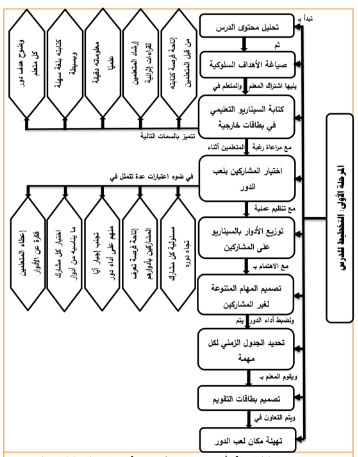 مثال تطبيقي لاستراتيجية لعب الأدوار التربية
النشاط: مشاهدة فيديو توضيحي لاستخدام استراتيجية لعب الأدوار في درس تربية صحية وبدنية.
المادة: العلوم 
عنوان الدرس: السمنة 
الهدف التعليمي: يحدد الطالب الآثار السلبية الصحية والاجتماعية والاقتصادية، لارتفاع مستوى السمنة لدى الأفراد في المجتمع. 
استراتيجية التدريس: لعب الأدوار 
البلد: المملكة المتحدة.
الرابط: https://youtu.be/B3s-t8Iq_2k?si=cs1wx5cr7k2Ftfqi
المراجع
سيد عصام (  2017 ) سلسلة التنمية المهنية للمعلم - نماذج واستراتيجيات التدريس الفعال: الحقيبة التدريبية الحادية عشر، دار التعليم الجامعي. 
سيد نادية مصطفى (2022) فاعلية استخدام استراتيجية لعب الأدوار في تدريس التربية الموسيقية لتنمية التحصيل الدراسي لدى تلاميذ الصف الأول الإعدادي، مجلة جامعة جنوب الوادي الدولية للعلوم التربوية، العدد 9. 
Harbour, E., & Connick, J. (2005). Role playing games and activities rules and tips. https://www.businessballs.com/roleplayinggames.htm